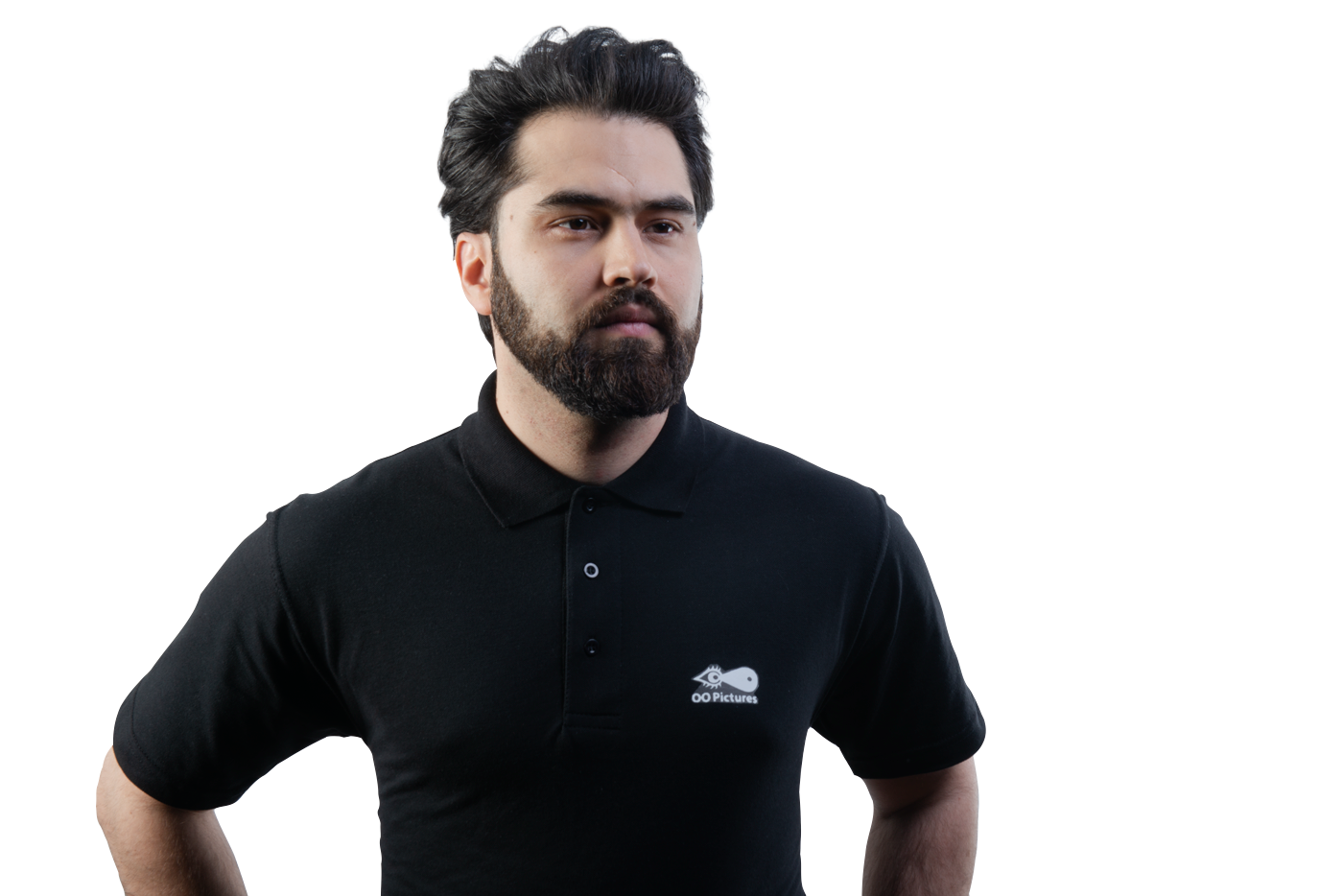 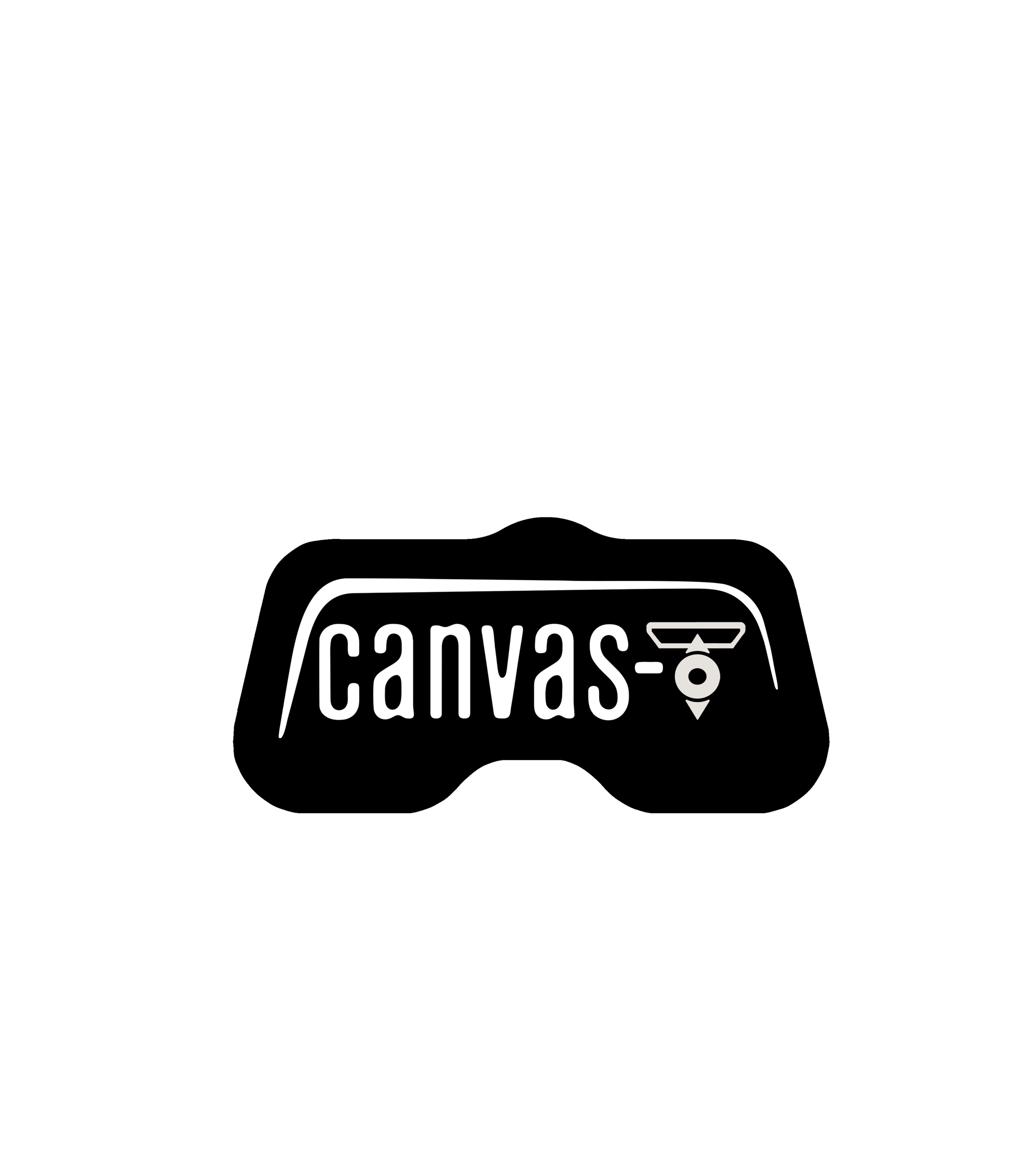 Farbod Firoozi
Product Manager, UX/UI Designer
Product Manager
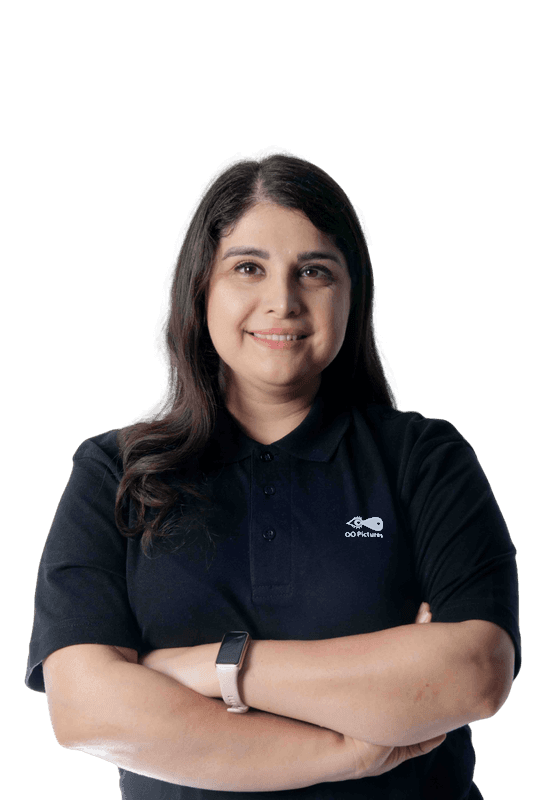 Canvast Solutions
Sepideh Azari
We reduce the 
Time to Purchase.
Account Manager, Business Developer
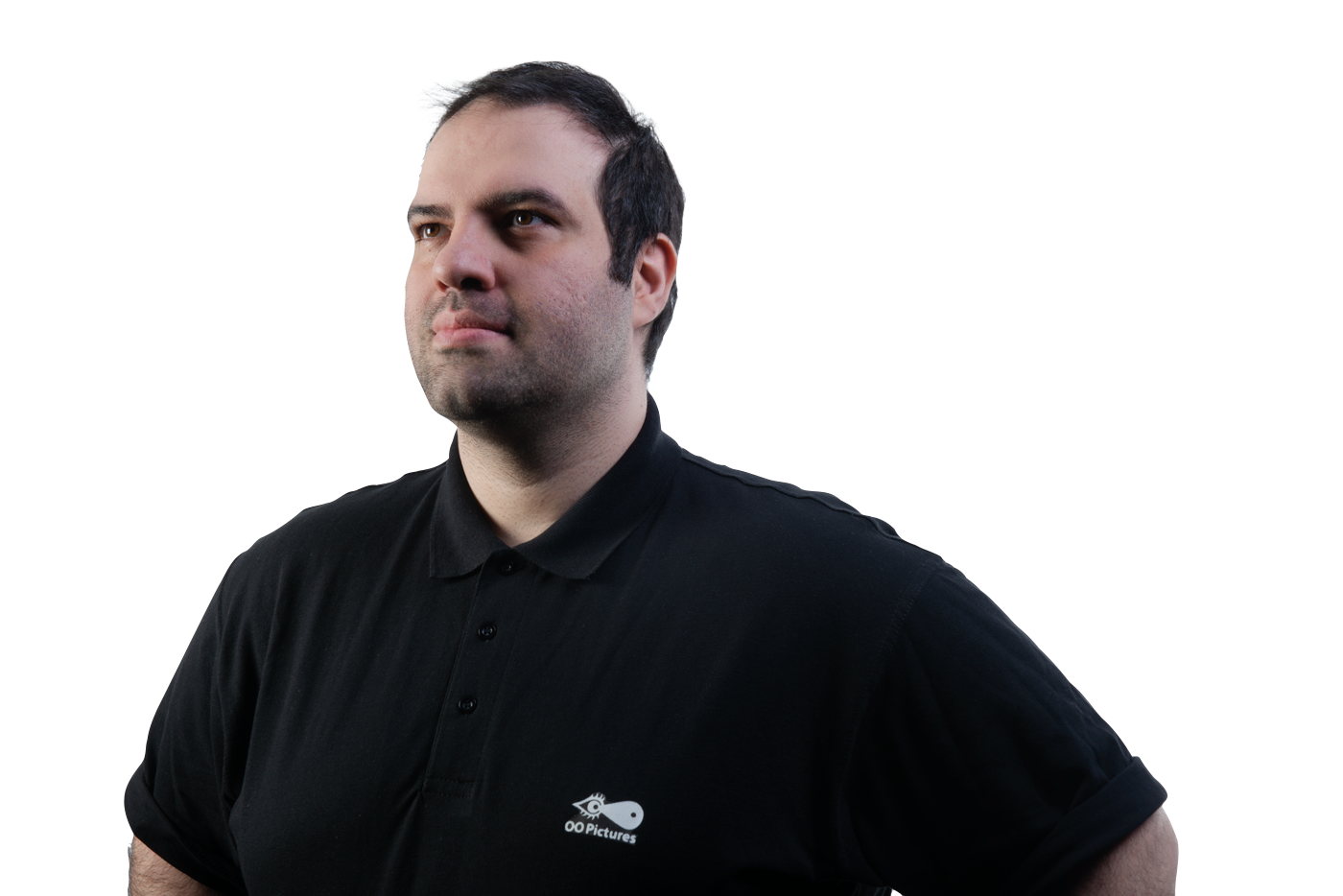 Introducing a minimalist method 
for data-classification &
 process-optimization
 for the E-commerce Industry.
Mehrdad Mansouri
Lead DeveloperFrontend/Backend
Online-Sales Pain Point
20.3% of All Retail Sales Will Be Online This Year (2022)

Retail E-Commerce Sales Statistics:
 	2022:  5542 Billion Dollars 
	2019:  3351 Billion Dollars	2025:  7391 Billion Dollars
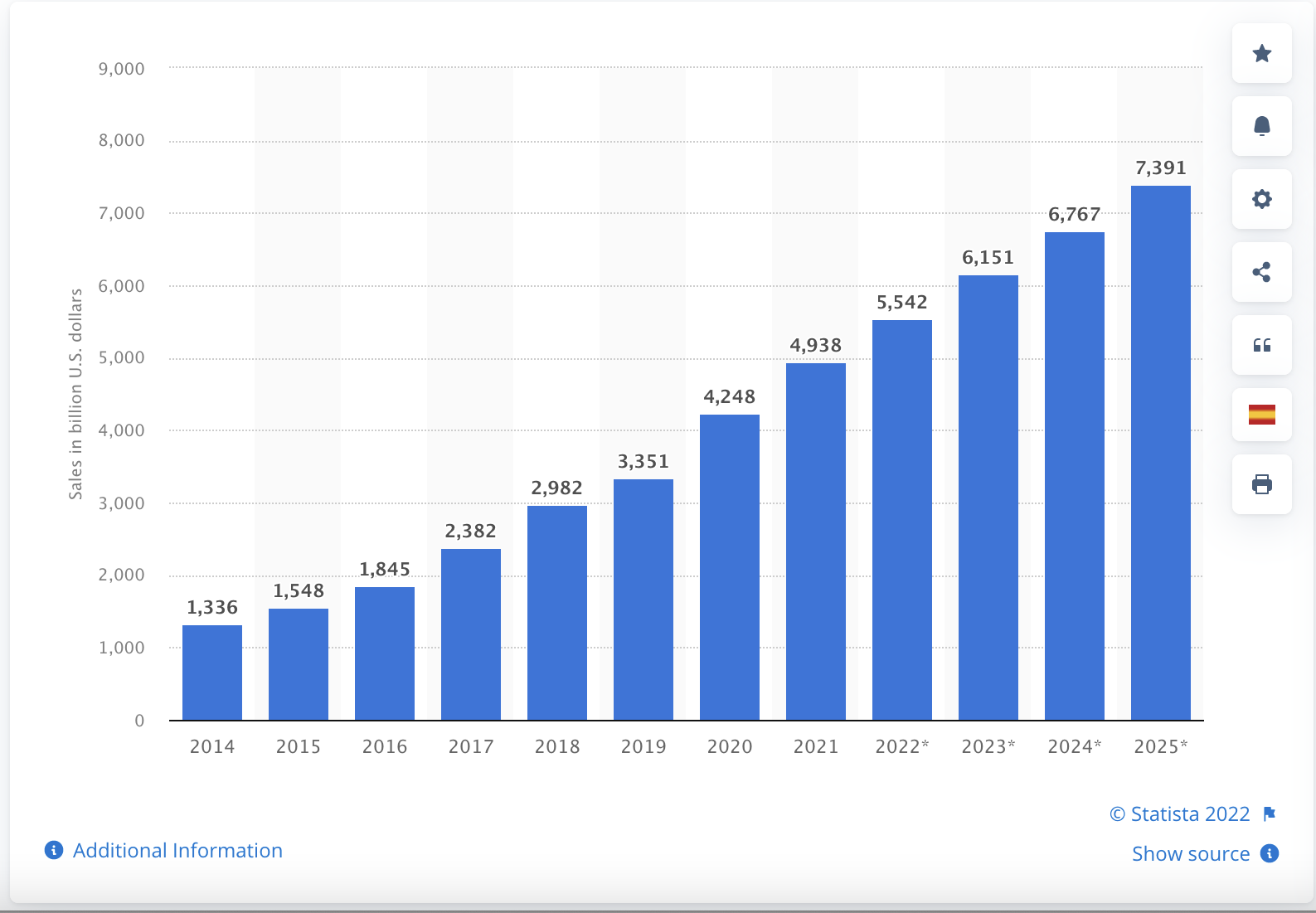 Market Places offer a large variety of Products

The search & filter processes are too complicated and too many factors are involved
Retail E-Commerce Drop off Rate: 69,57%
B2B E-Commerce Drop-off Rate: 96,8%

Average Time to Purchase is part of understanding the consumers’ behavior and personalizing the shopping experience to suit them
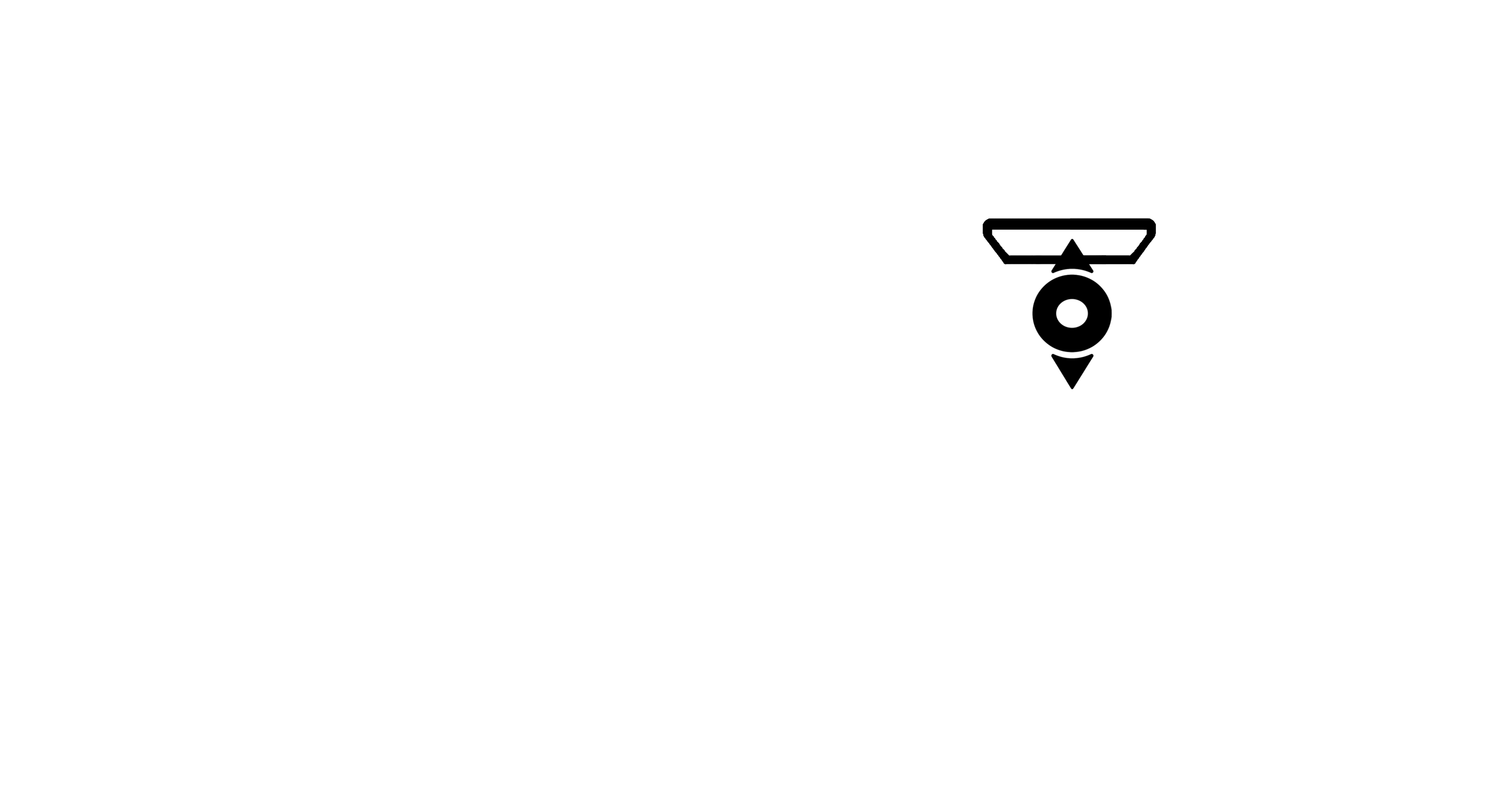 W   W   W   .    C   A   N   V   A   S   T   .   B   I   Z
Our Solution
Short but Thorough User Study
This can help improve Customer Lifetime Value (CLV).
It helps decrease the customer retention cost.
It helps the user to shop online with help from a sales expert.
Data Classification
- The customer buying journey is hard, better data classifications can help with the ease of access & purchases - Tending to customer’s needs based on RFM models..
Selling Process Optimization
Easier, minimal workflows enable content creators (storytellers, vloggers) as well as contact creators (marketers, sellers) to upload their content to the relevant pools.
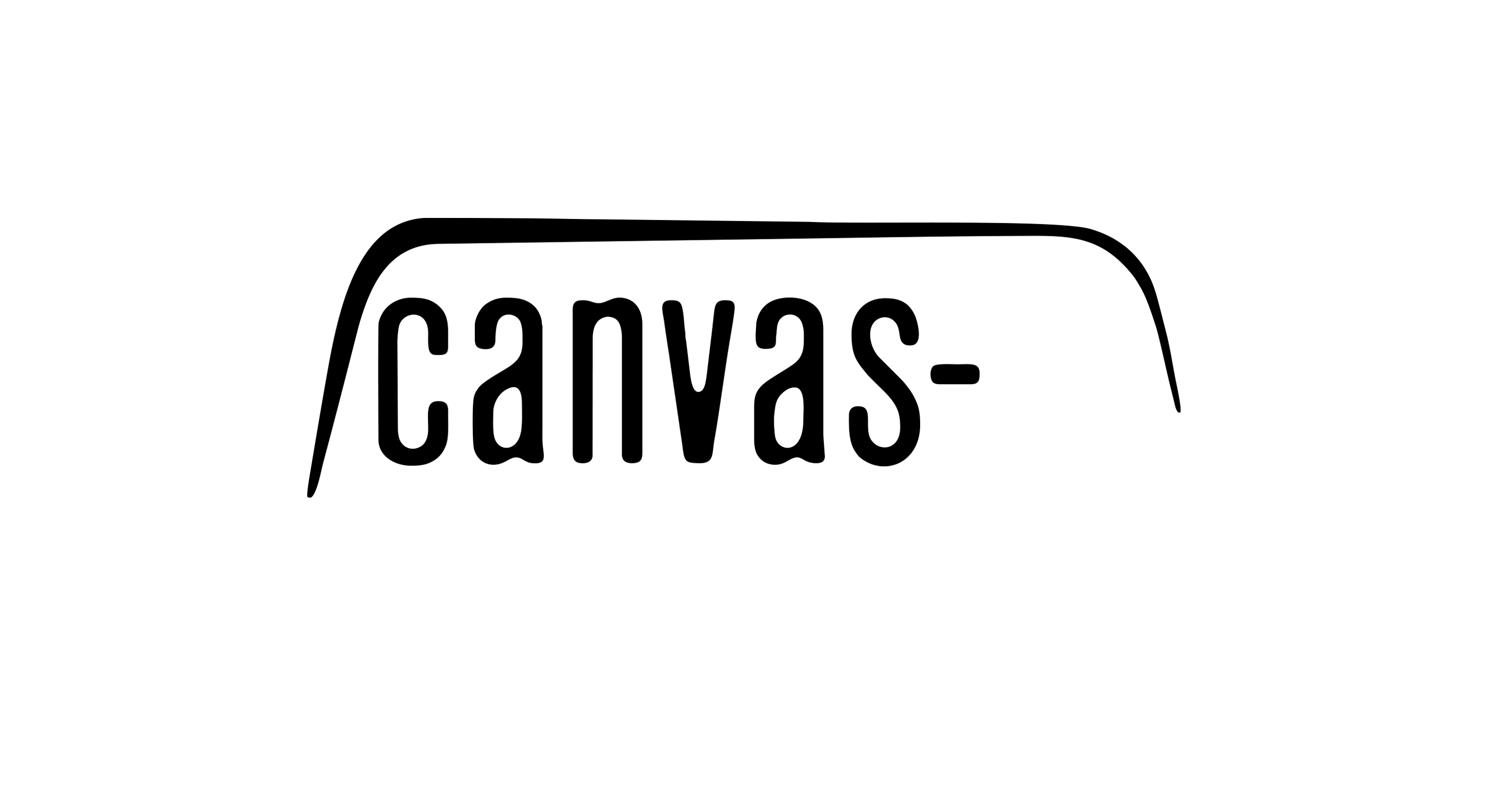 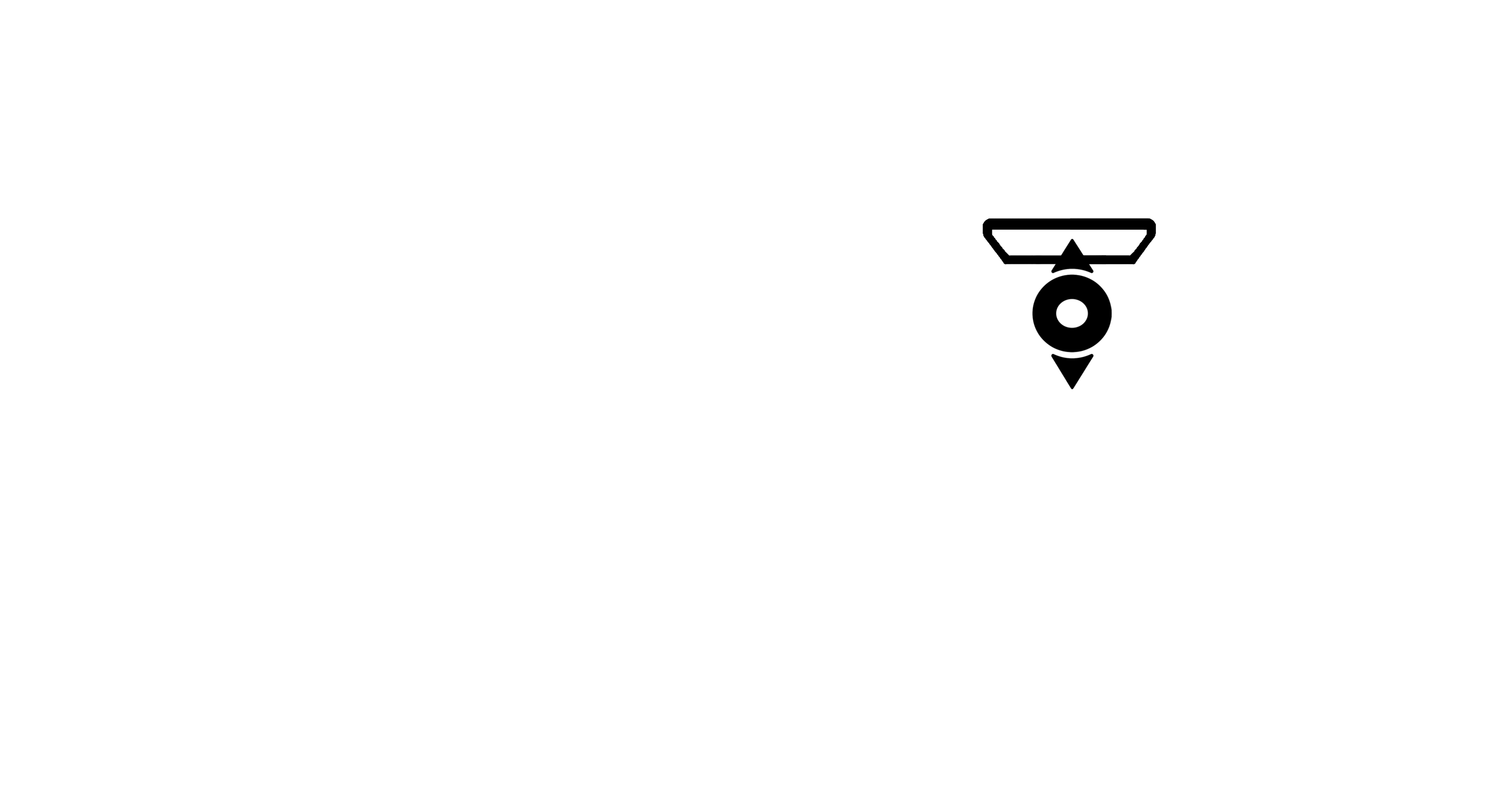 Elevator Pitch
Resource Data Classifications
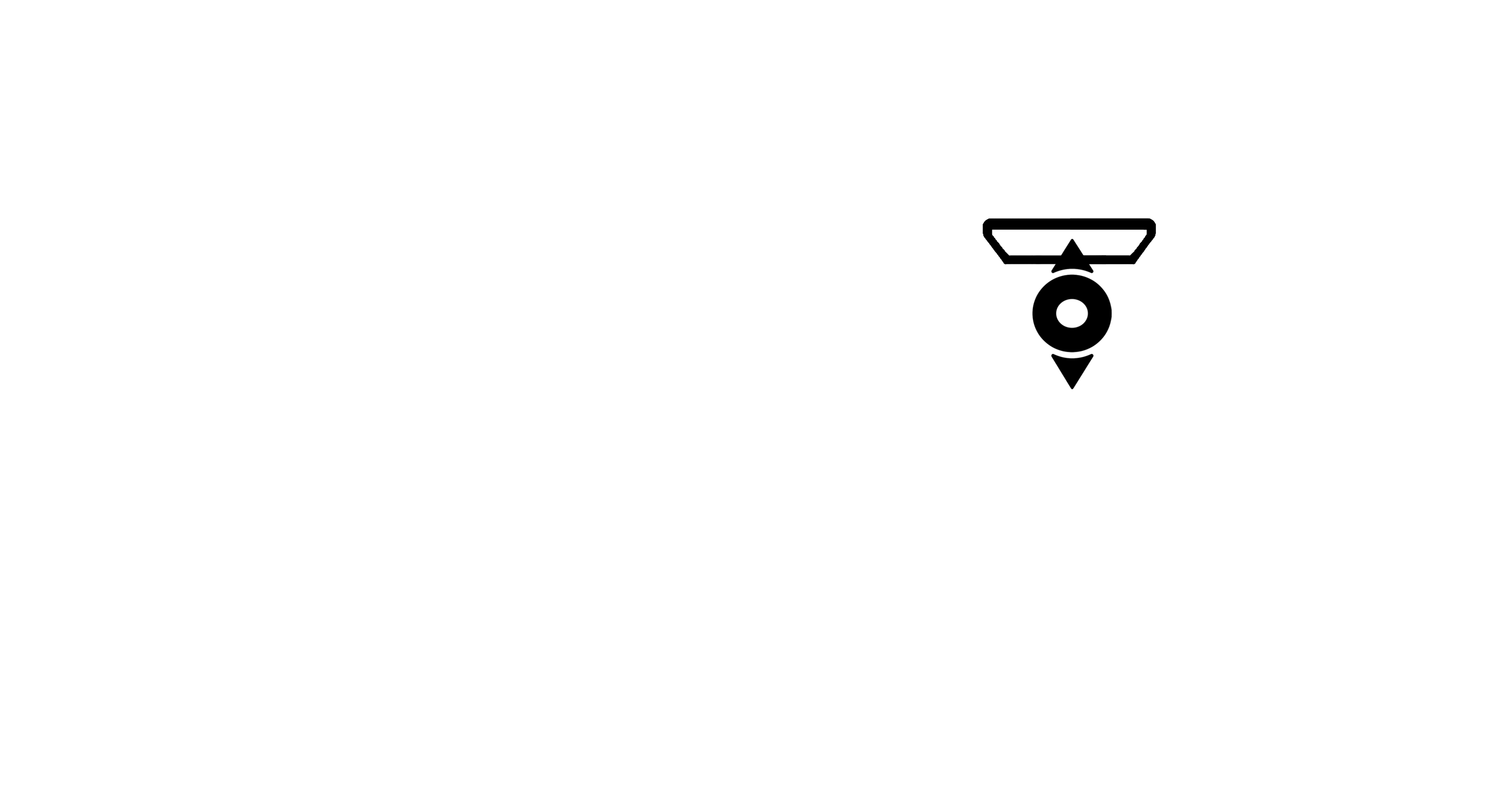 Tools for businesses to auto-allocate their resources from ground up.
For companies, marketplaces & organisations with a large variety of products and complex processes, 

we provide enterprise software solutions including sales guidance for their confused customers as well as process automation with a focus on machine learning 

for the purpose of reducing the Time to Purchase and the day to day business operations of their employees.
User Defined Buying Journey
Prioritizing user preferences instead of focusing on showcasing products.
W   W   W   .    C   A   N   V   A   S   T   .   B   I   Z
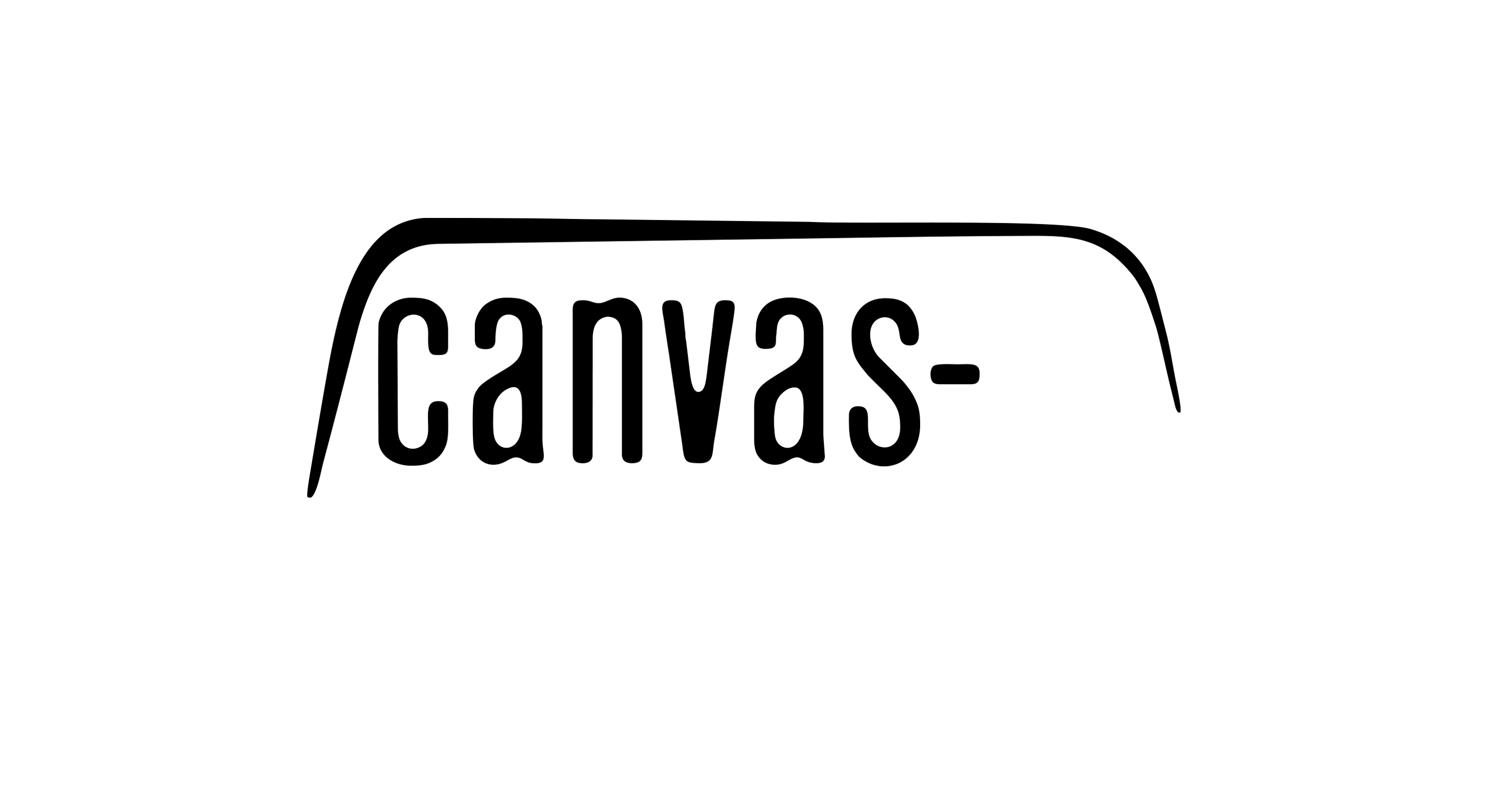 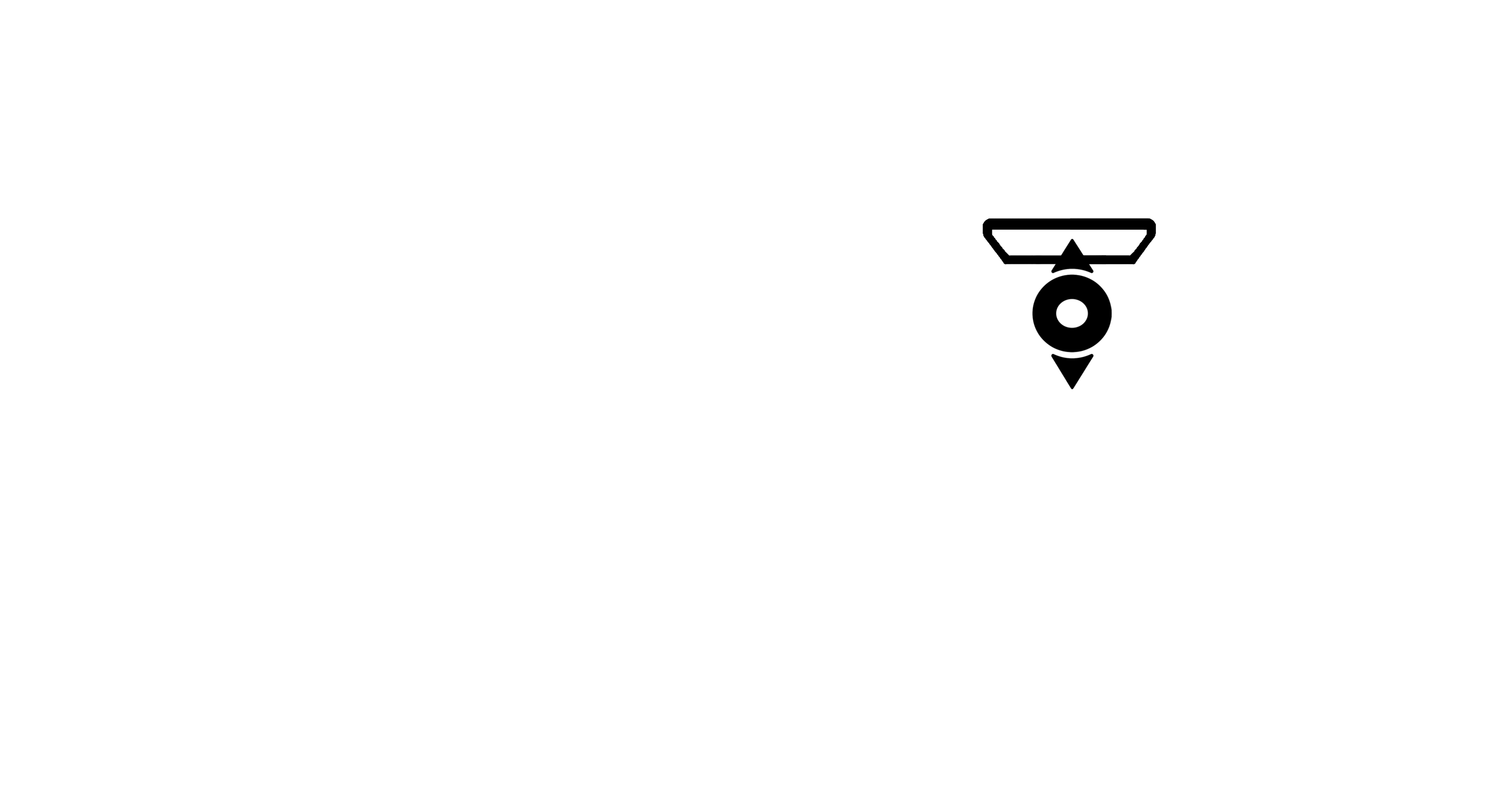 The Difference Of Our Business
Canvast Solutions
Competitor's Solutions
The Search & Filter functionalities often results in an overlap of certain Criteria. Hence the results aren’t precise.
Time to Purchase is reduced by making the buying Journey easier through Digital Sales Experts.
User Behavior Study through self-willing inputs from the User.  The user can monitor & delete their saved data.
Enforcing data collection, data fishing (in some cases) and buying user data for the purpose of user studies.
Affordable for SMEs & Retail Shops. No real statistics for the market pie but consists of at least 15% of retail sales.
Few other Solutions for SMEs & Retail Shops, due to a devoid of business models with profitable efficiencies.
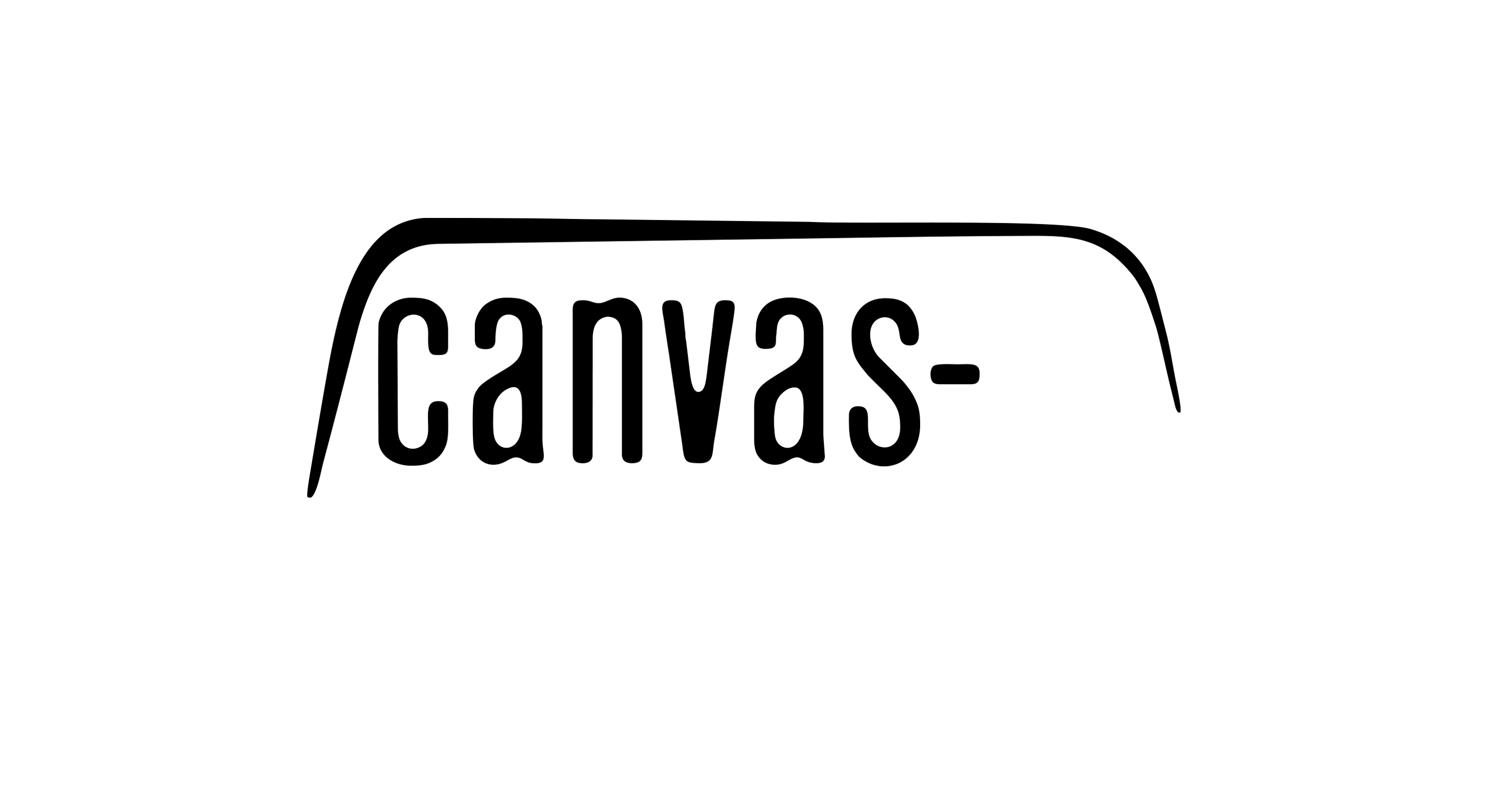 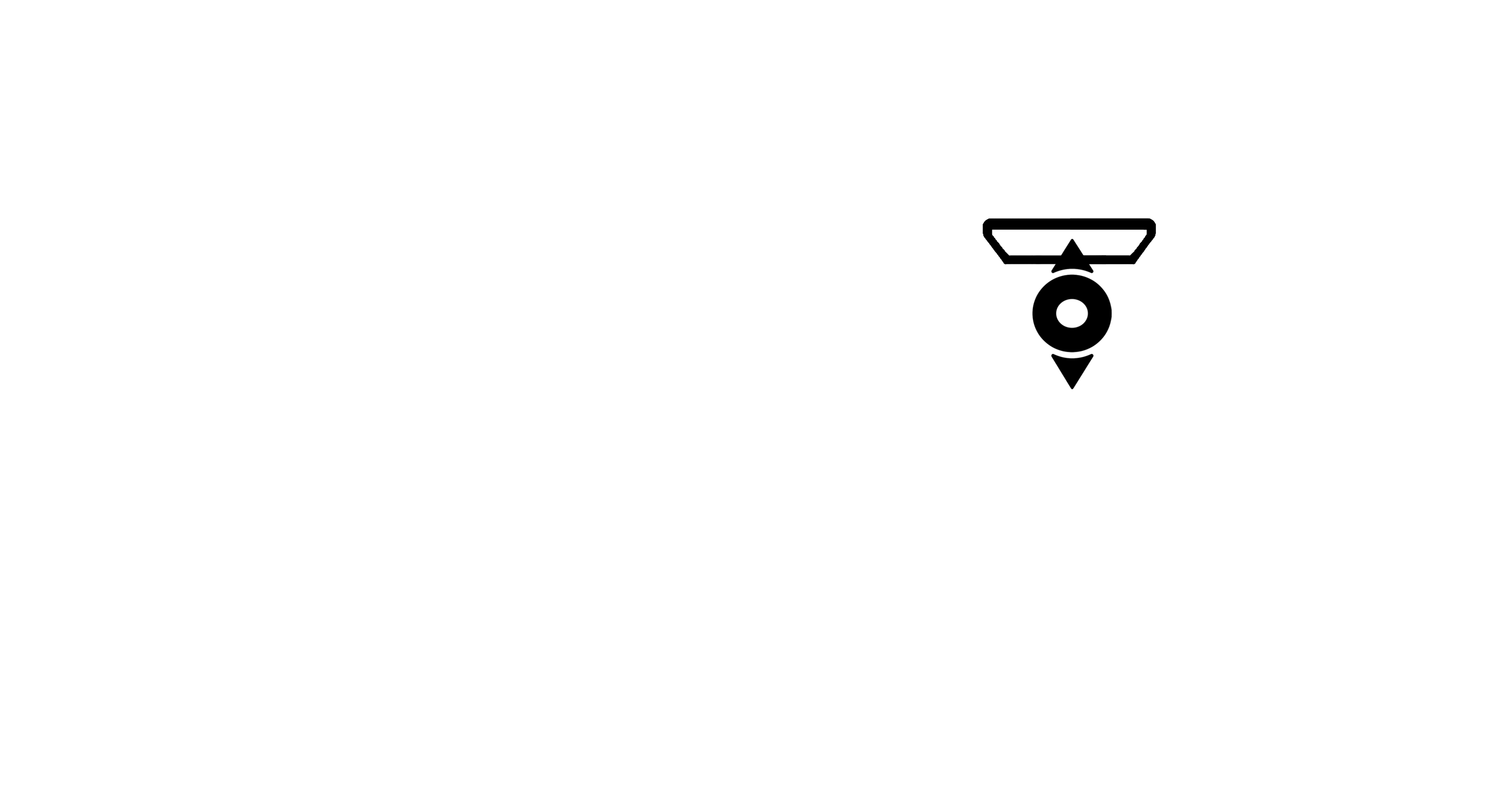 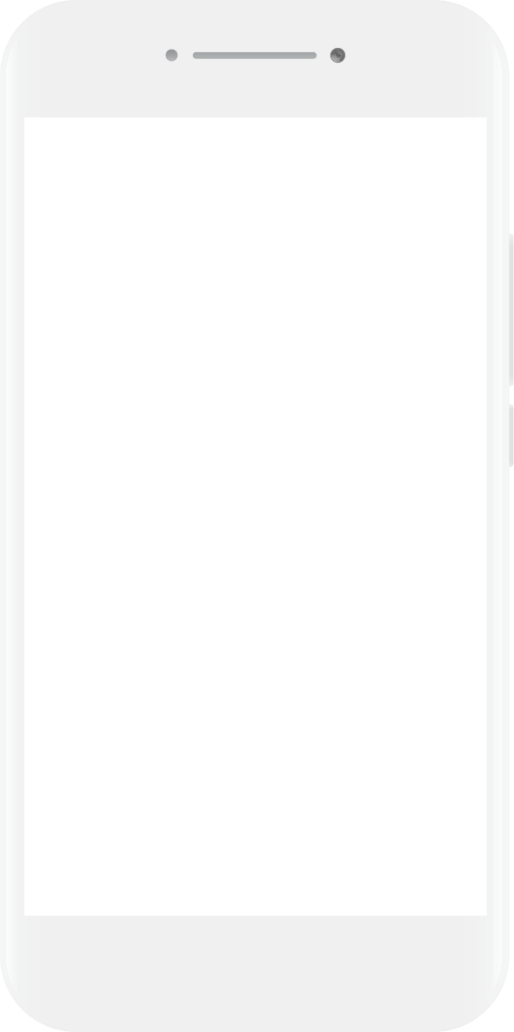 Proof of Concept
Proactively as a proof of concept we developed an MVP using data entrusted to us by a client. By facilitating a one day sprint and learning about their sales methods we created a wine-picker app:http://wine.canvast.biz
W   I   N   E   .    C   A   N   V   A   S   T   .   B   I   Z
User Taste Oriented
Inventory Based
The user gets to find the best product that suits them based on a short 5 step (max) - visual Questionnaire.
The Business gets to prioritize the recommended items on its inventory by prioritizing or putting it on sale.
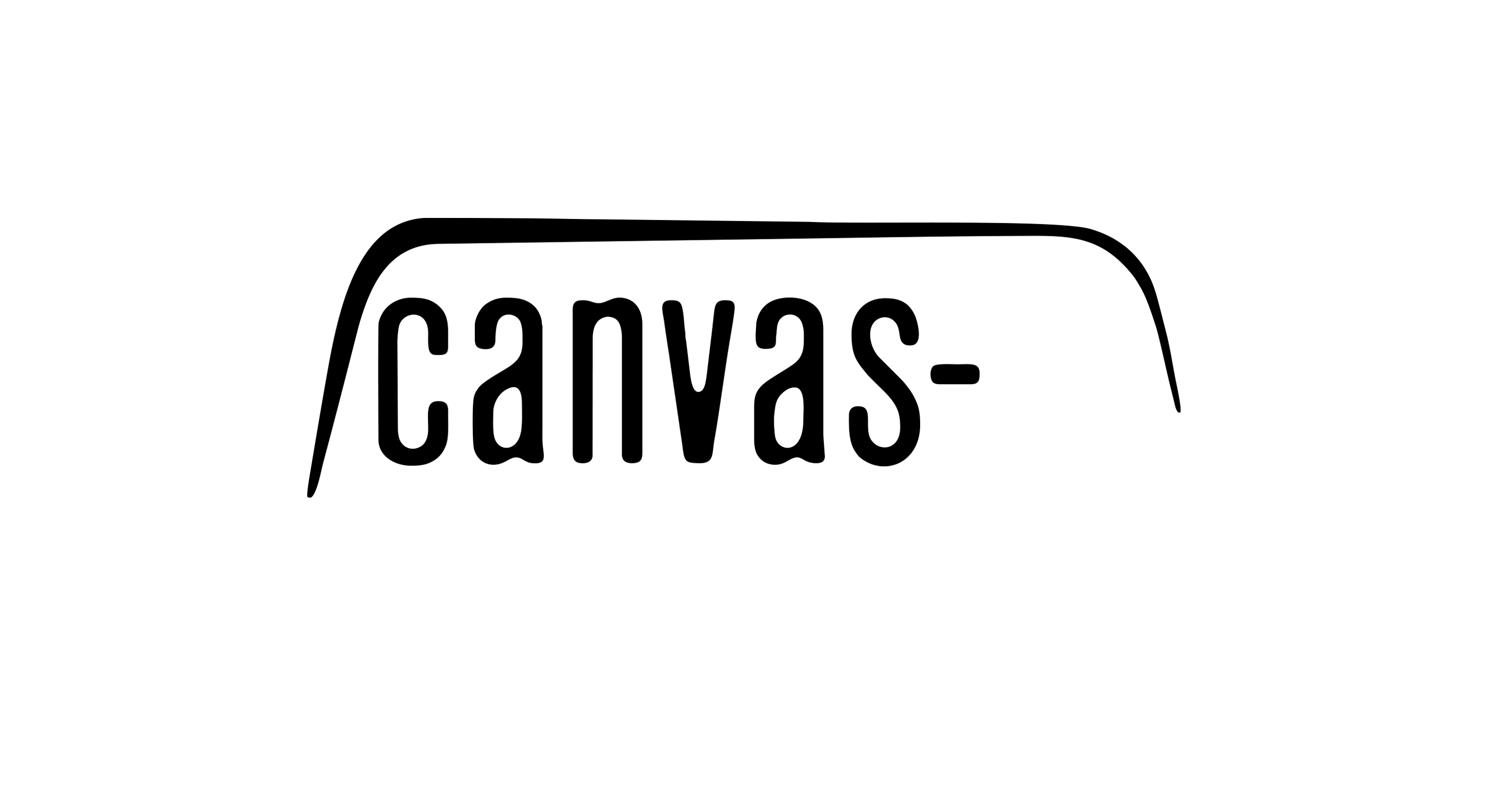 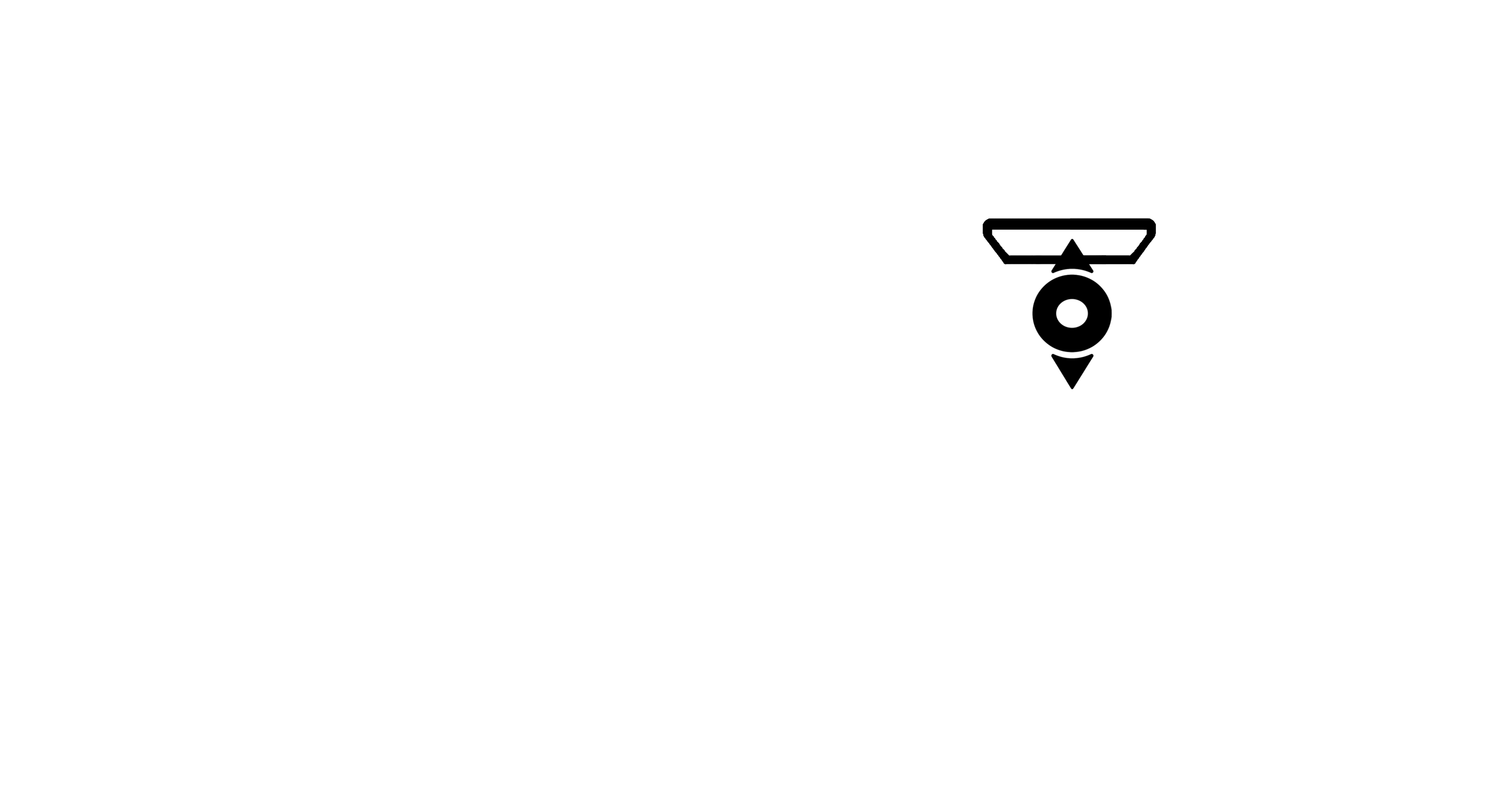 Milestones & Vision
Proactively envisioned multimedia based expertise and cross media growth into strategies visualize the quality intellectual capital without superior collaboration agile. Objectively integrate emerging into core competencies before.
by end of 2022
2023 onwards
2024- Mid 2026
Late 2026
Canvast’s AI generates solutions based on past project memories.
Finalizing a platform agnostic E-Commerce Plugin for Retail.
5 case studies for online shops from different sectors.
Developing  Digital-Sales  and -Support Sales Expert for Virtual Shops, based on:
 AI Driven data-classifications.
Online tools as embedded enterprise software. 
Developing project management tools & recording timelines.
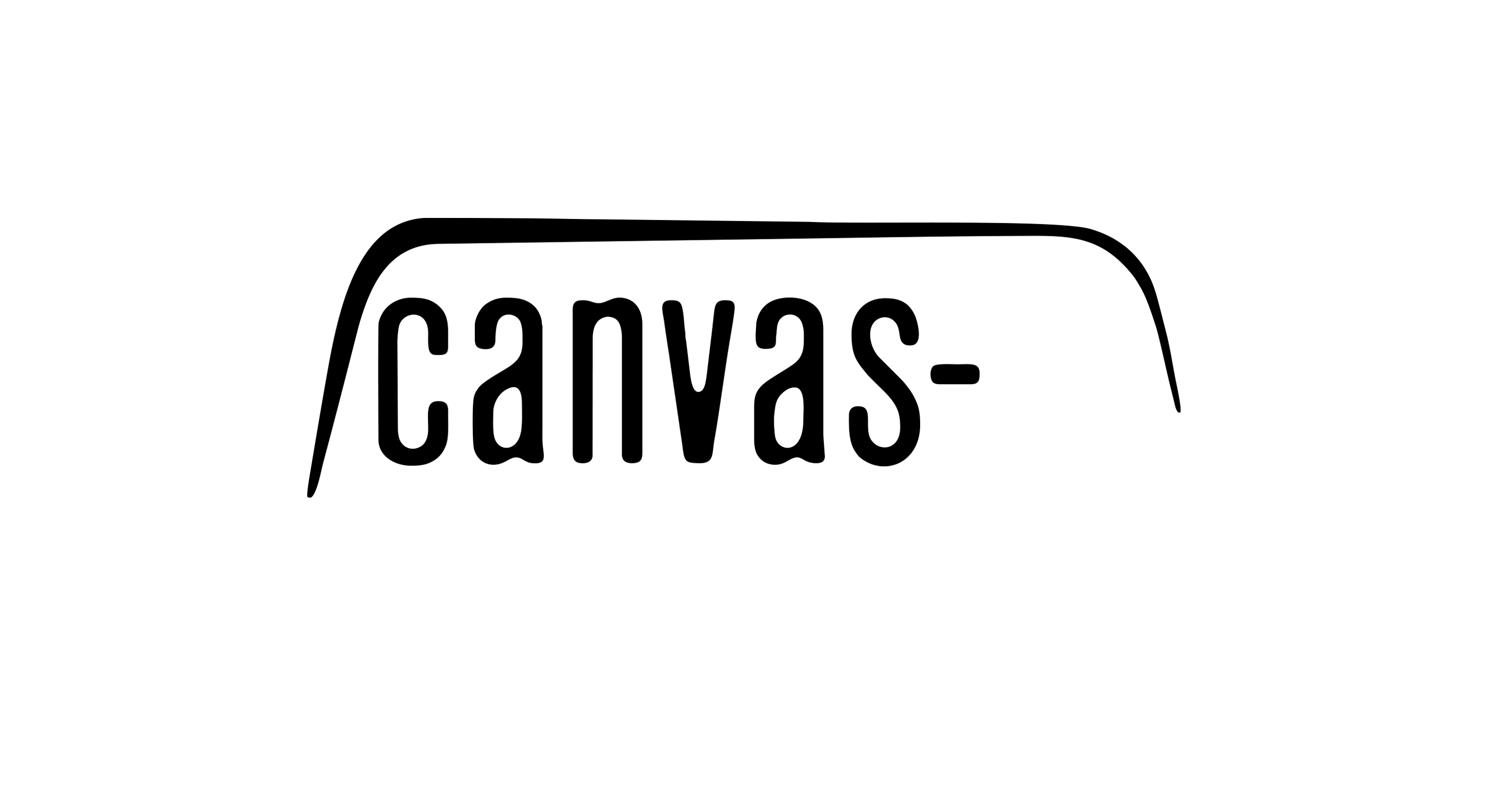 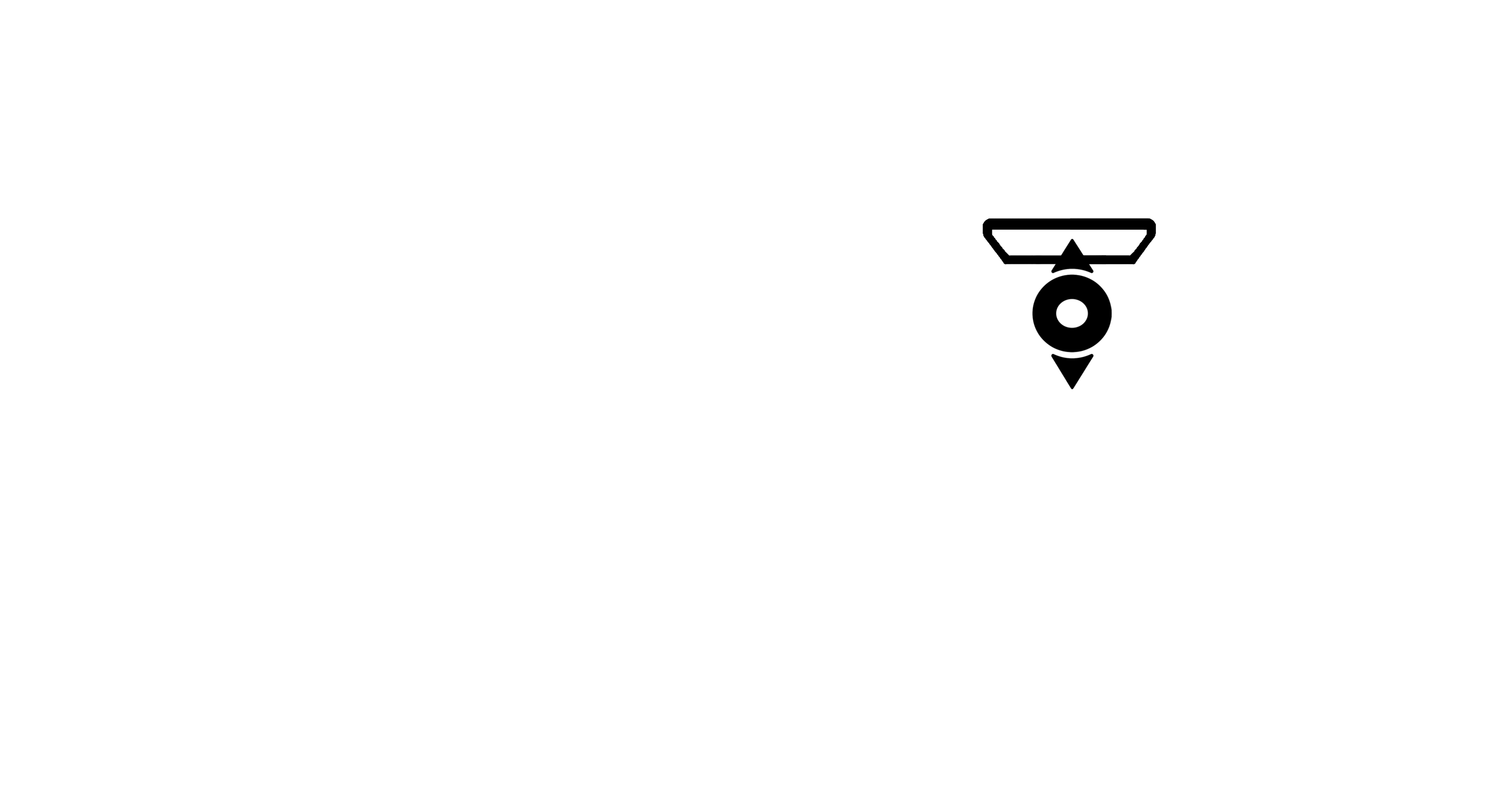 Thanks 
for your Time.
Please ask any Questions. 
We are ready to be challenged!
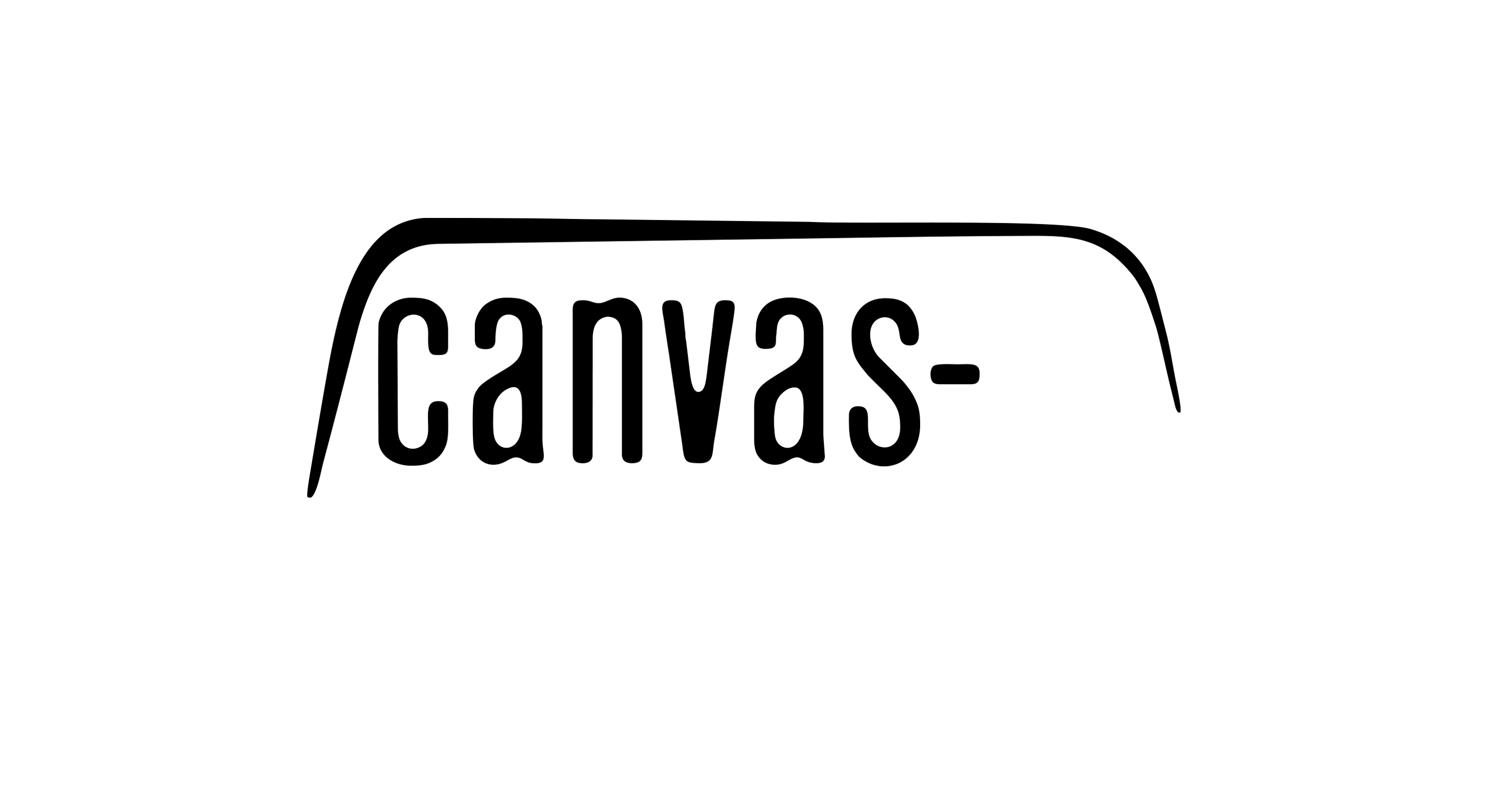 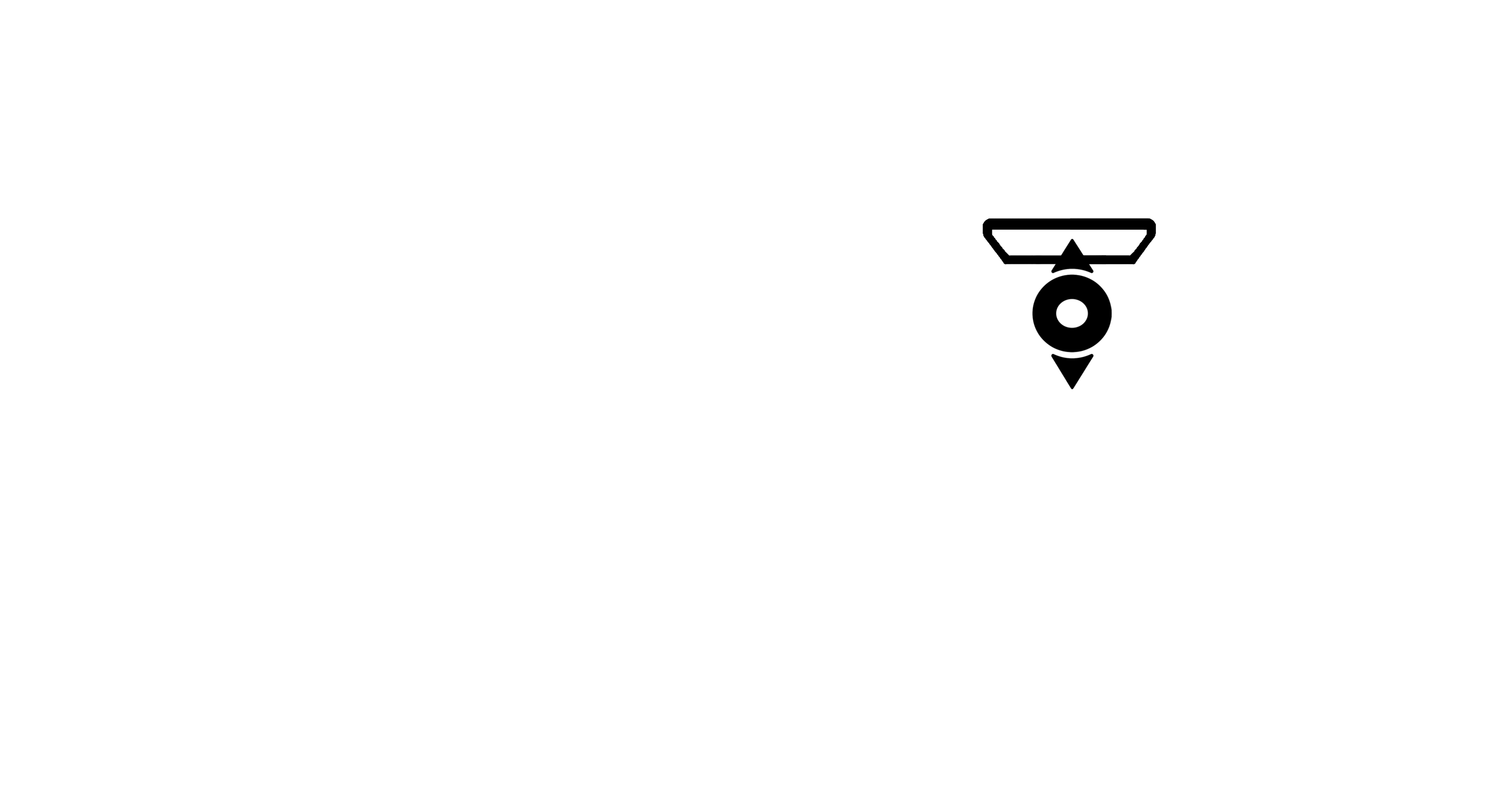 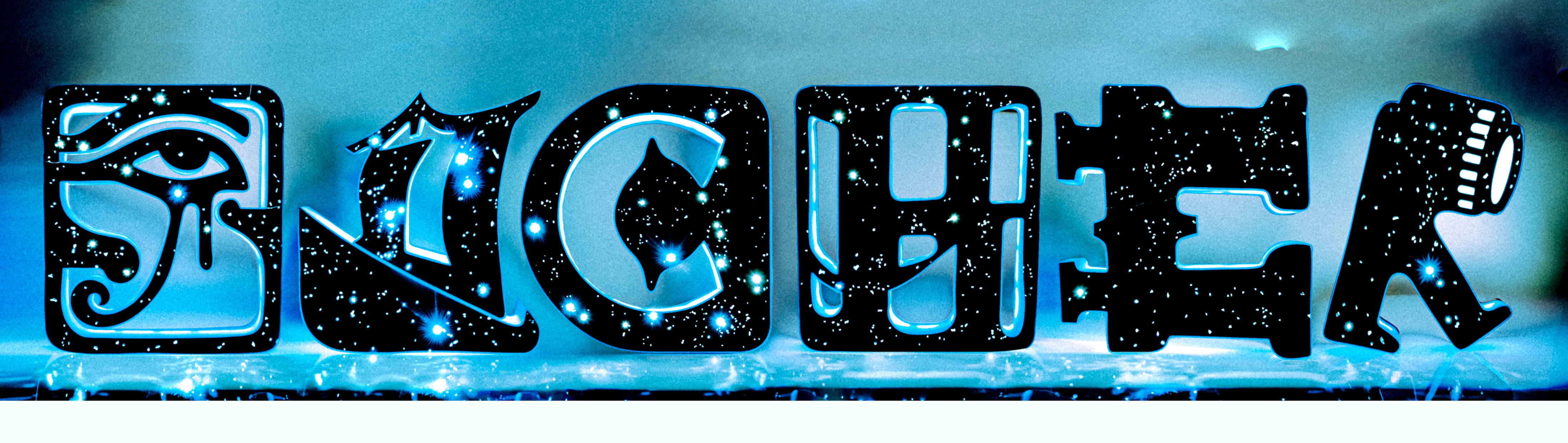 Who is behind Canvast Solutions?
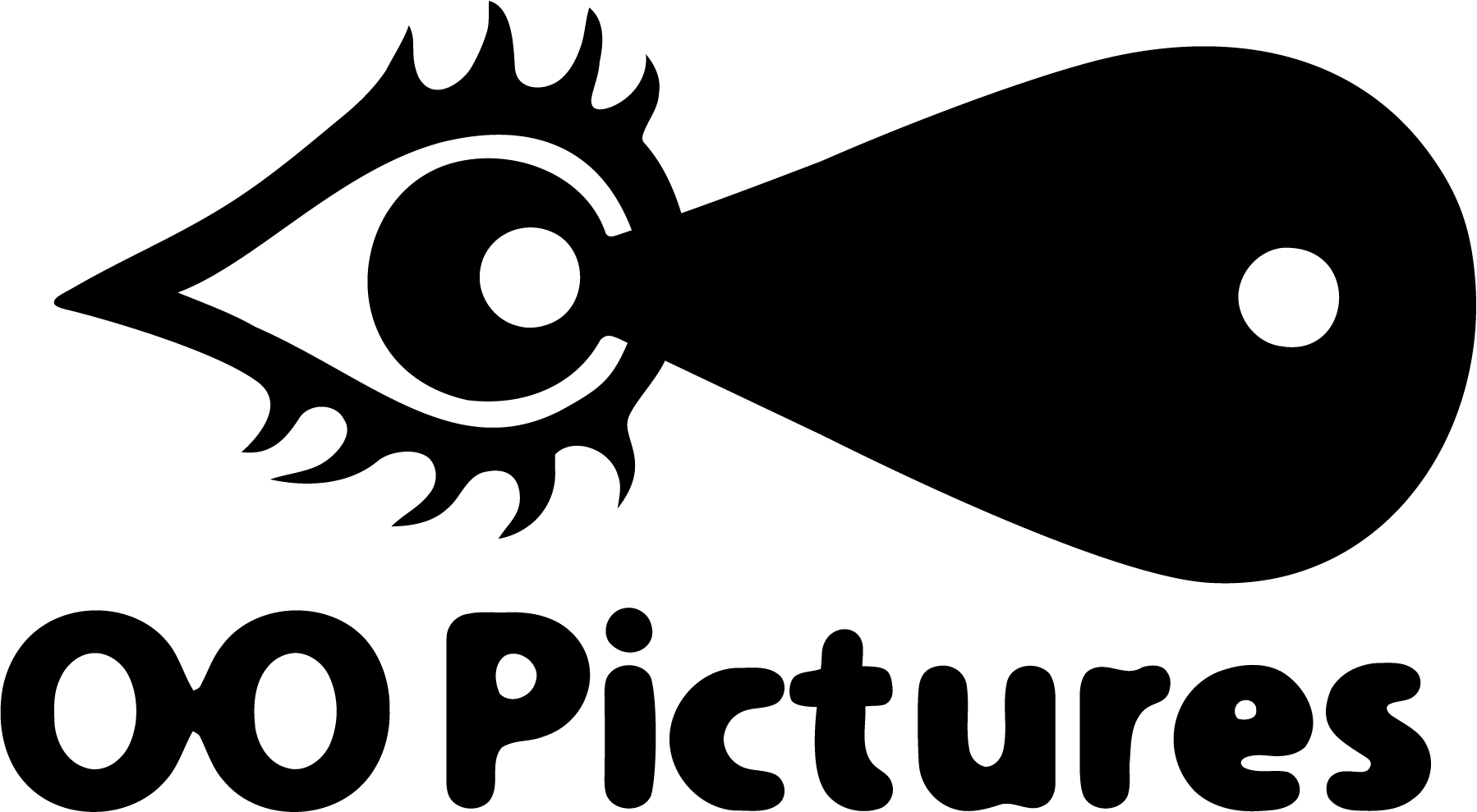 Sucher.Tech has been developing online shops over ecommerce platforms and as a Shopify-Partner for Germany based businesses since 2017.
our partners
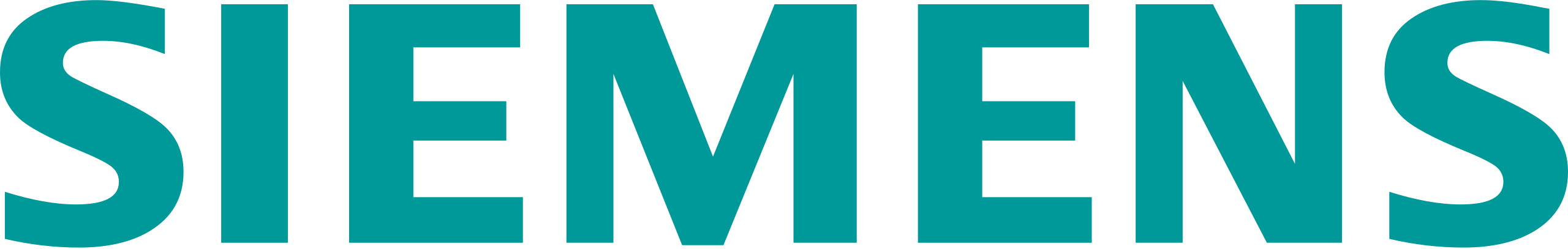 Providing Services to clients such as Siemens AG, CompuSafe AG, ESN-Spinsight GmbH, SADAP GmbH
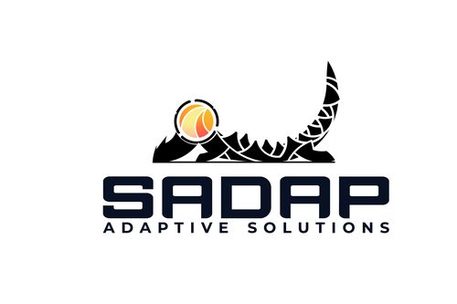 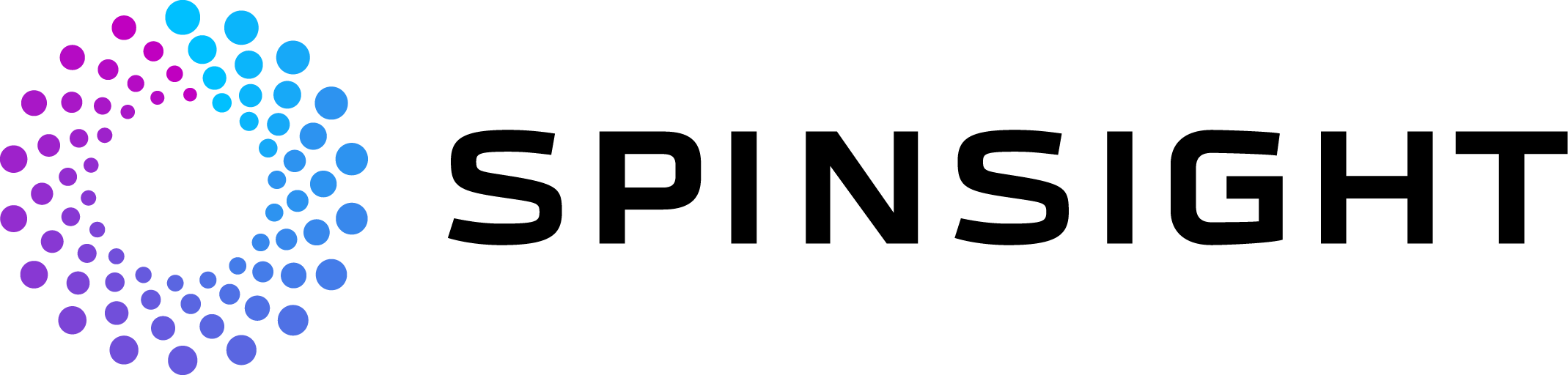 our products
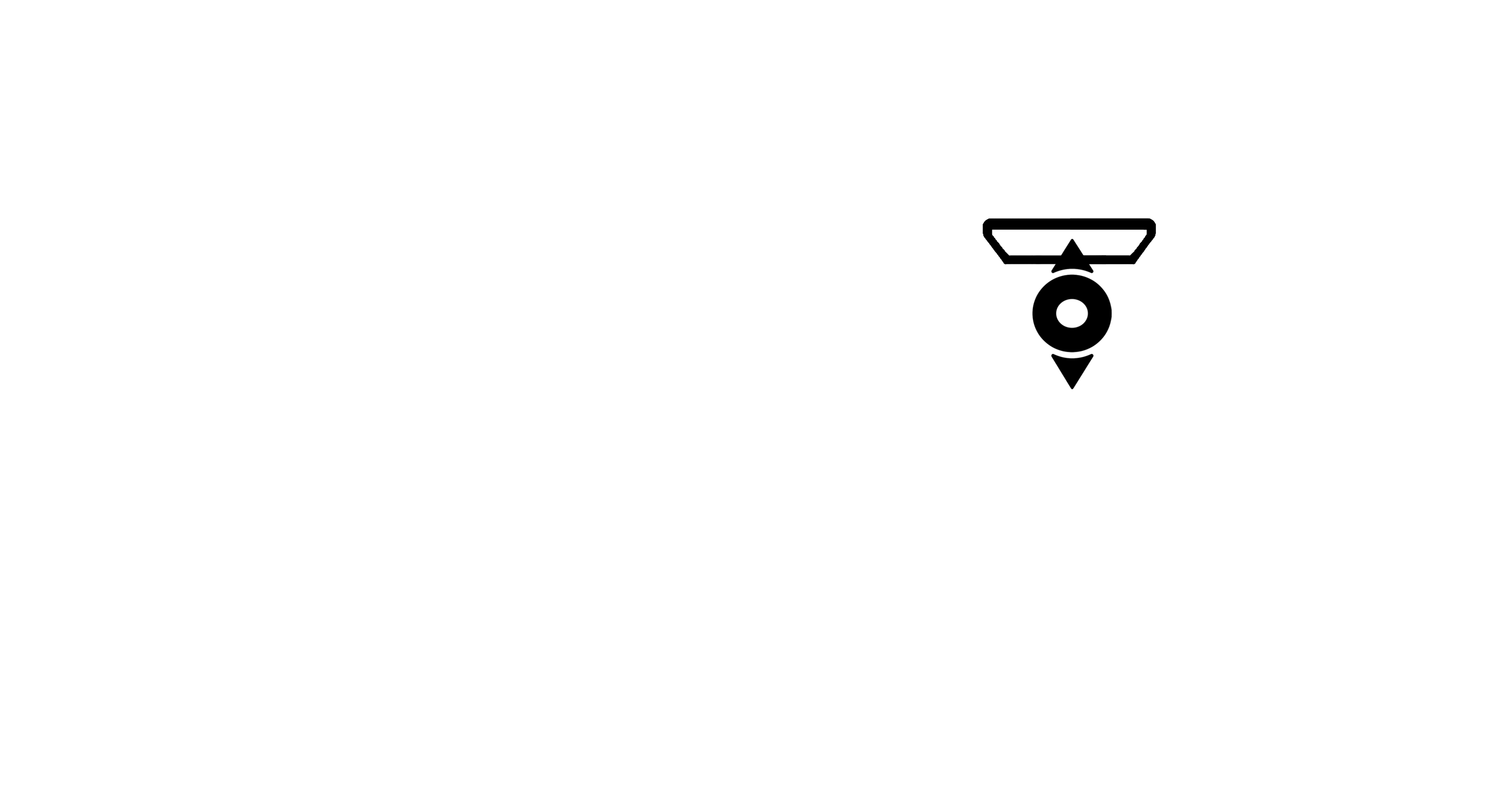 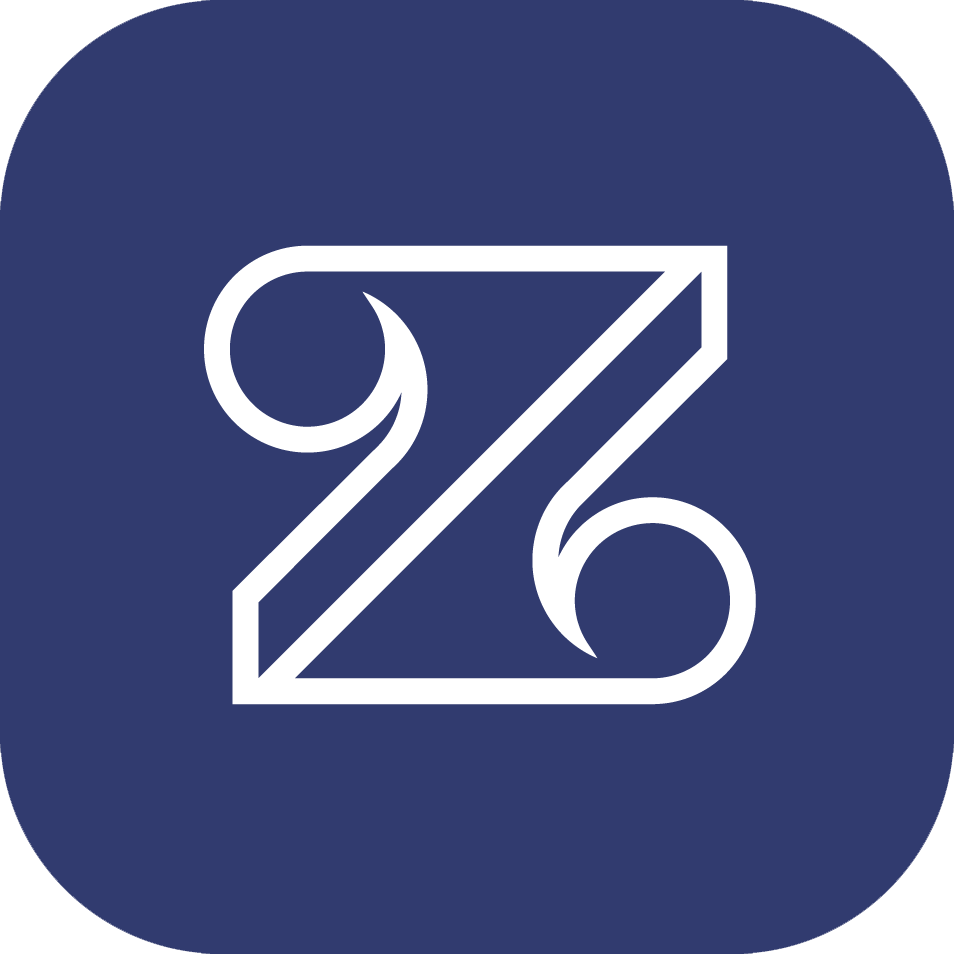 Developing different Products & Toolsets/Plugins for E-Commerce
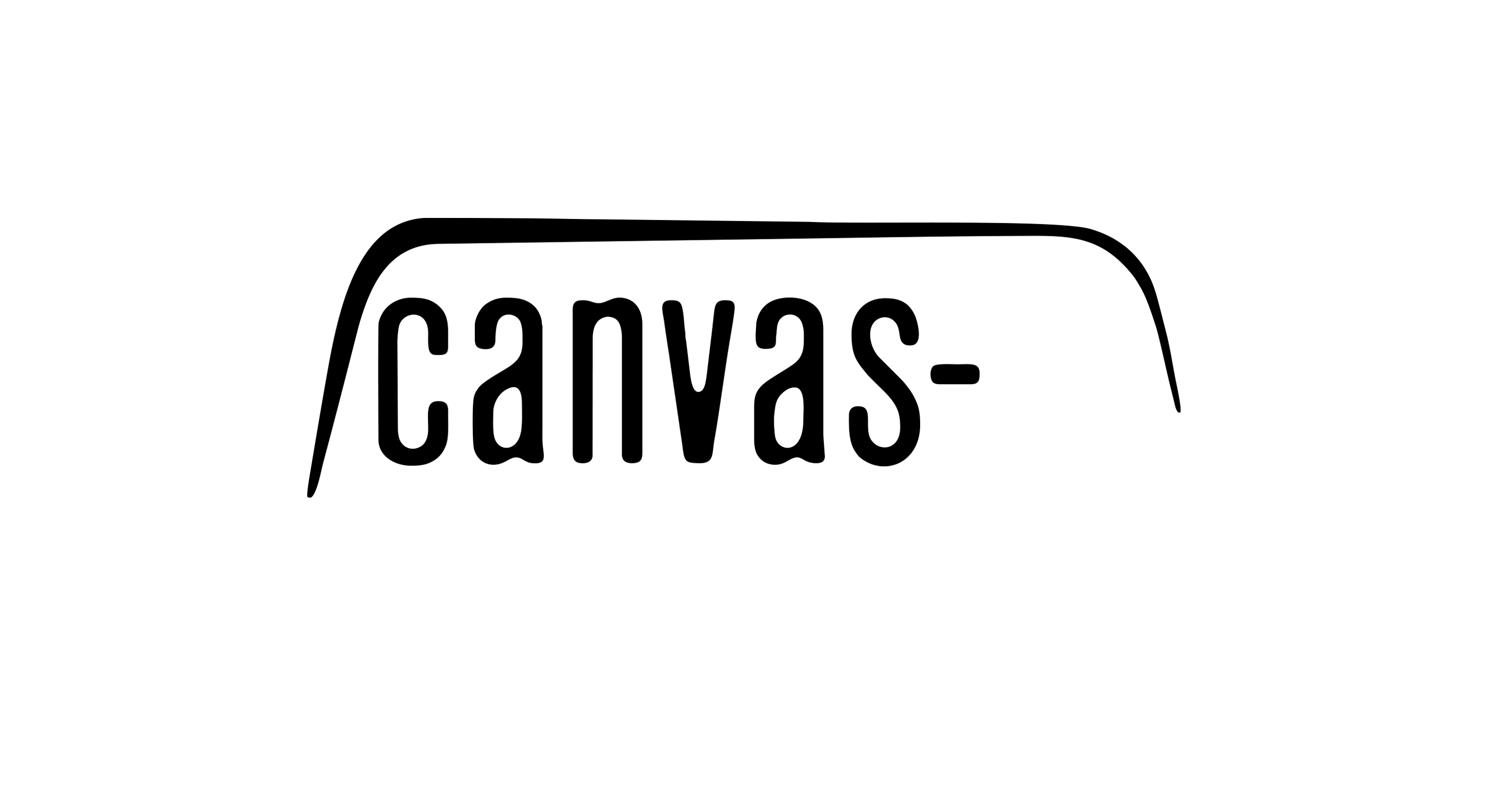 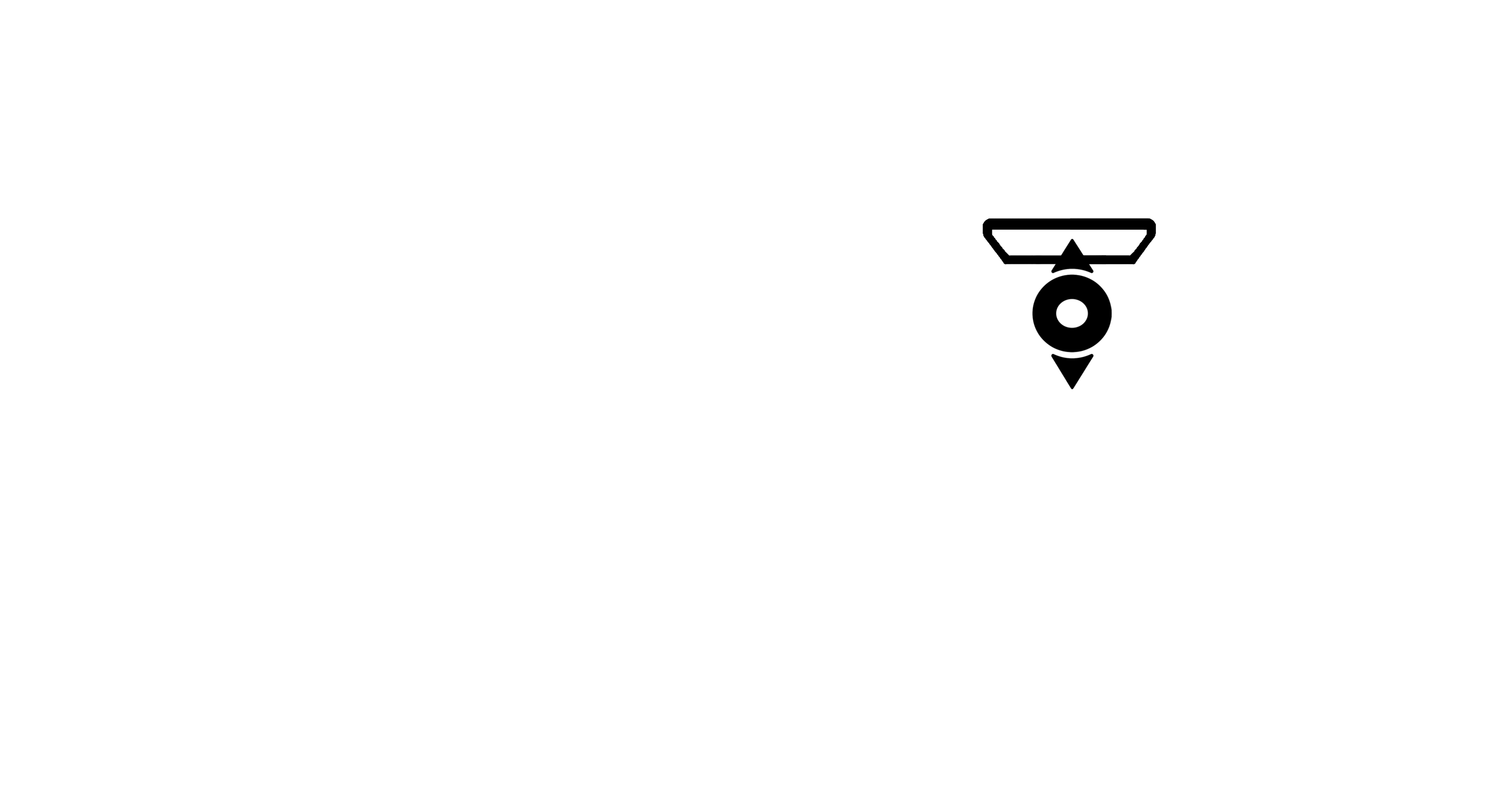 The Price for our
Monthly Subscriptions
Starting from
$200
Starting from
$1,000
$10
Retailer Edition
Wholesales Edition
Marketplace Edition
Marketplaces with revenue well over 100,000€/month.To be launched in 2024.
Wholesalers (B2B) with revenues of 20,000€ - 100,000€/month.To be launched Q4 - 2023.
WordPress & Shopify Retail-Plugin. To be launched Beginning of 2023.
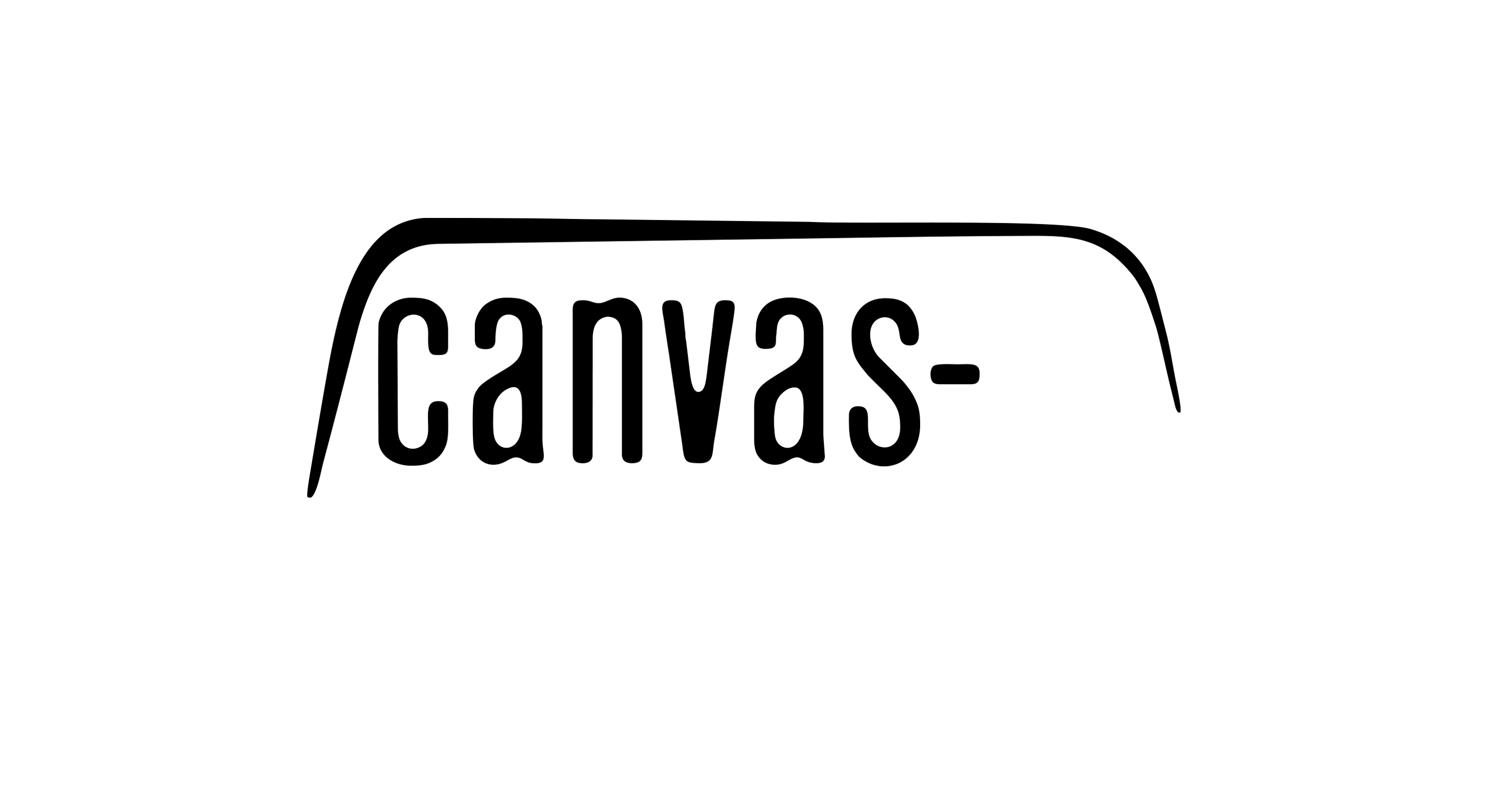 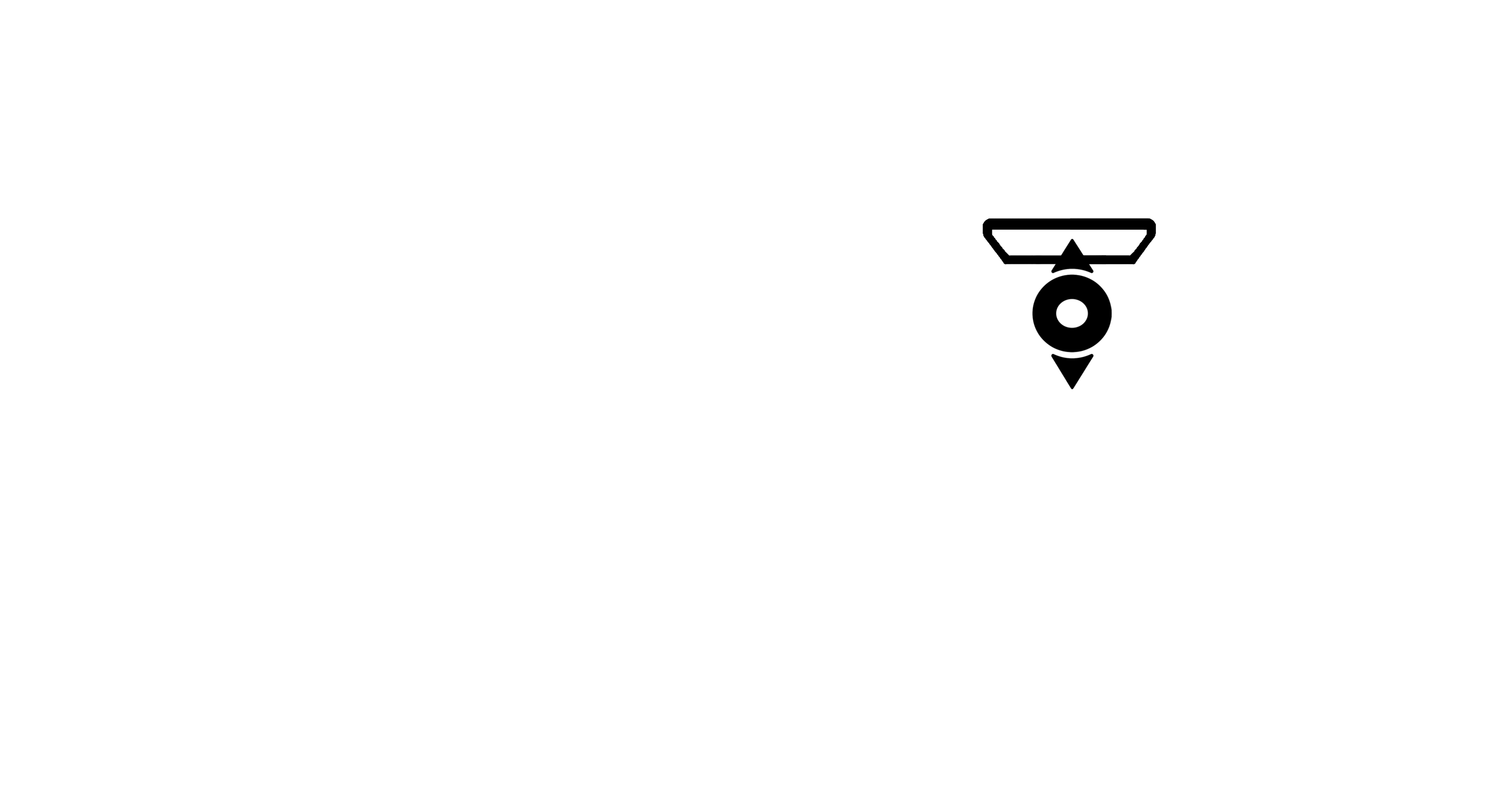